”Helping All Students Succeed”
Project Discovery Alexandria 

    Annual Legacy Scholarship      Fundraiser
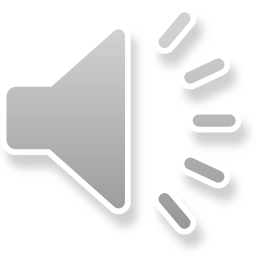 November 7, 2015
Welcome
to the
  Annual Legacy Scholarship
Fundraiser
2
Our Mission
The mission of Project Discovery Alexandria is to prepare and motivate first generation college eligible students to seek, 
access and utilize opportunities 
in higher 
education.
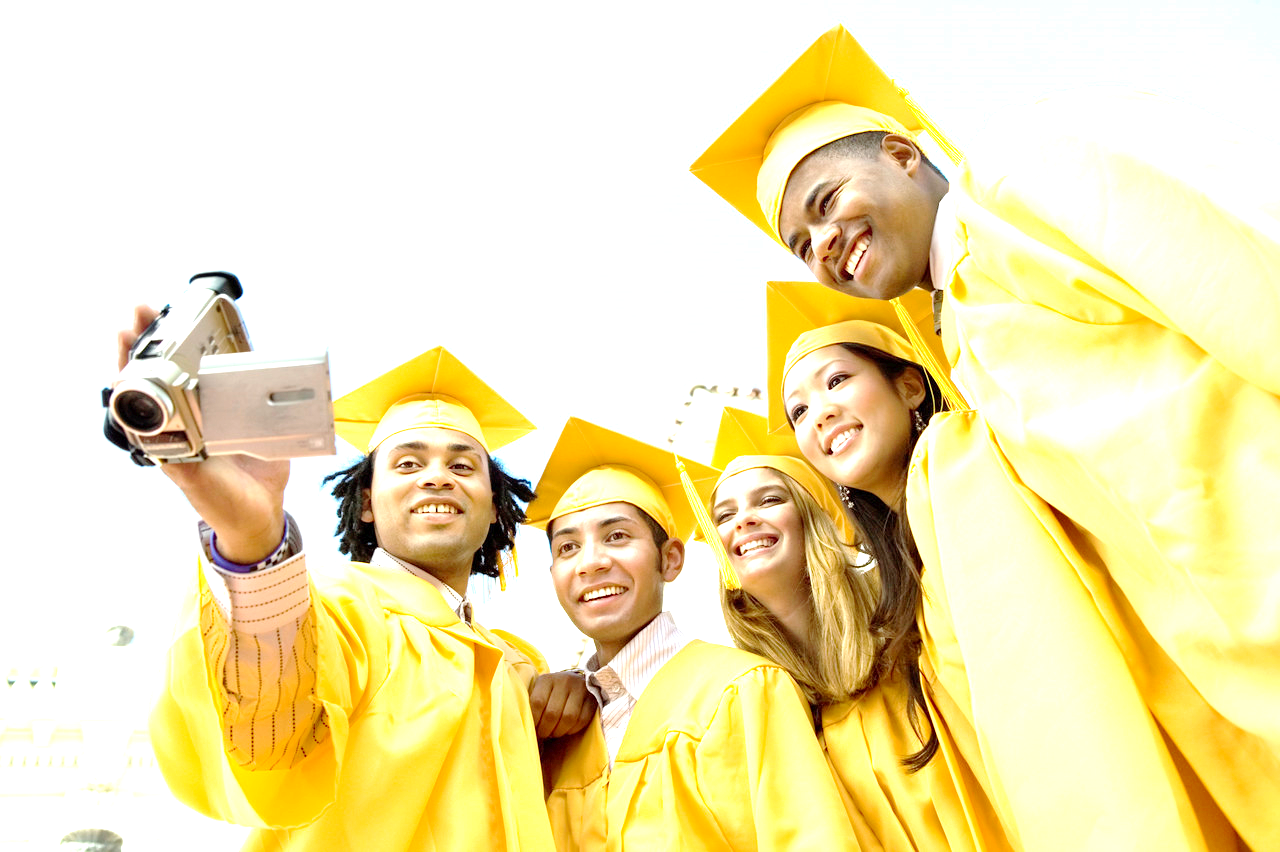 3
Mission (Cont’d)
This program motivates and prepares first generation college-eligible students to access opportunities in higher education.  It is based at T. C. Williams High School and Minnie Howard 9th Grade Center.
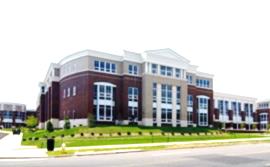 4
College Tour Participants
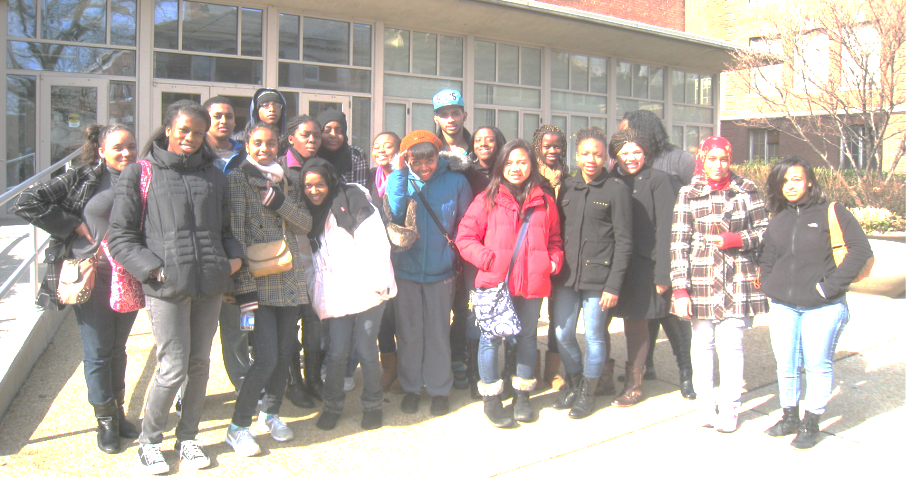 Remembering our Past
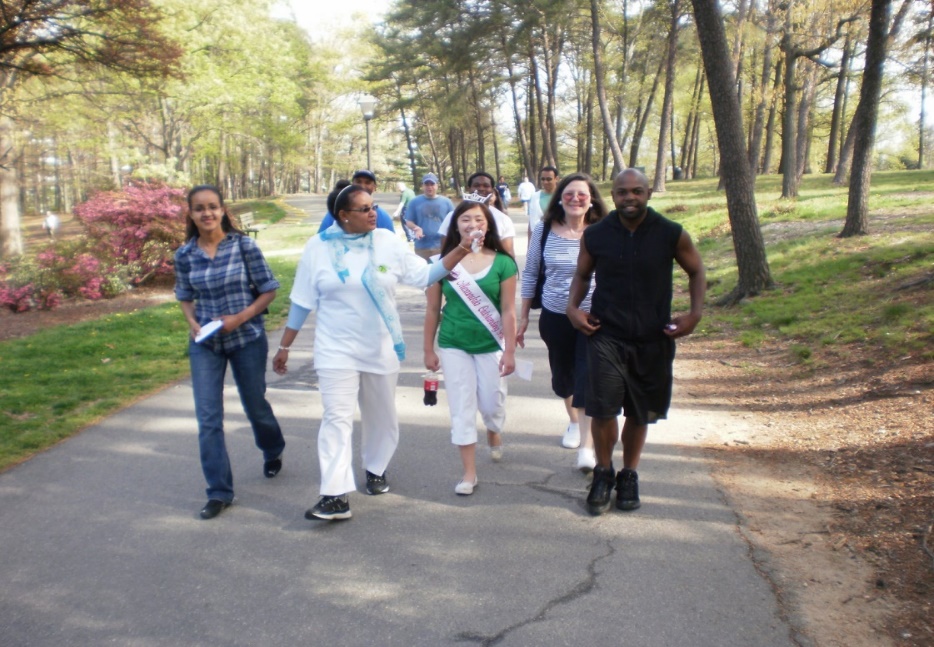 Walkathon 2009
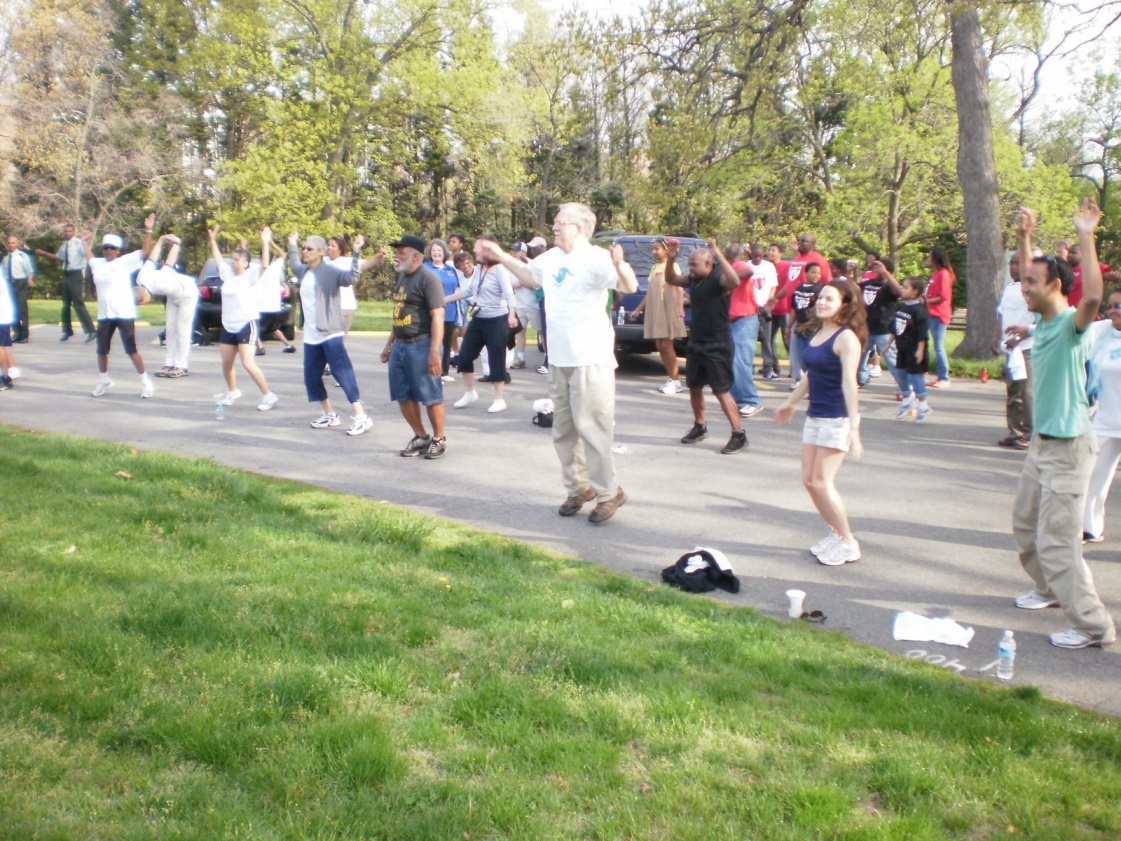 7
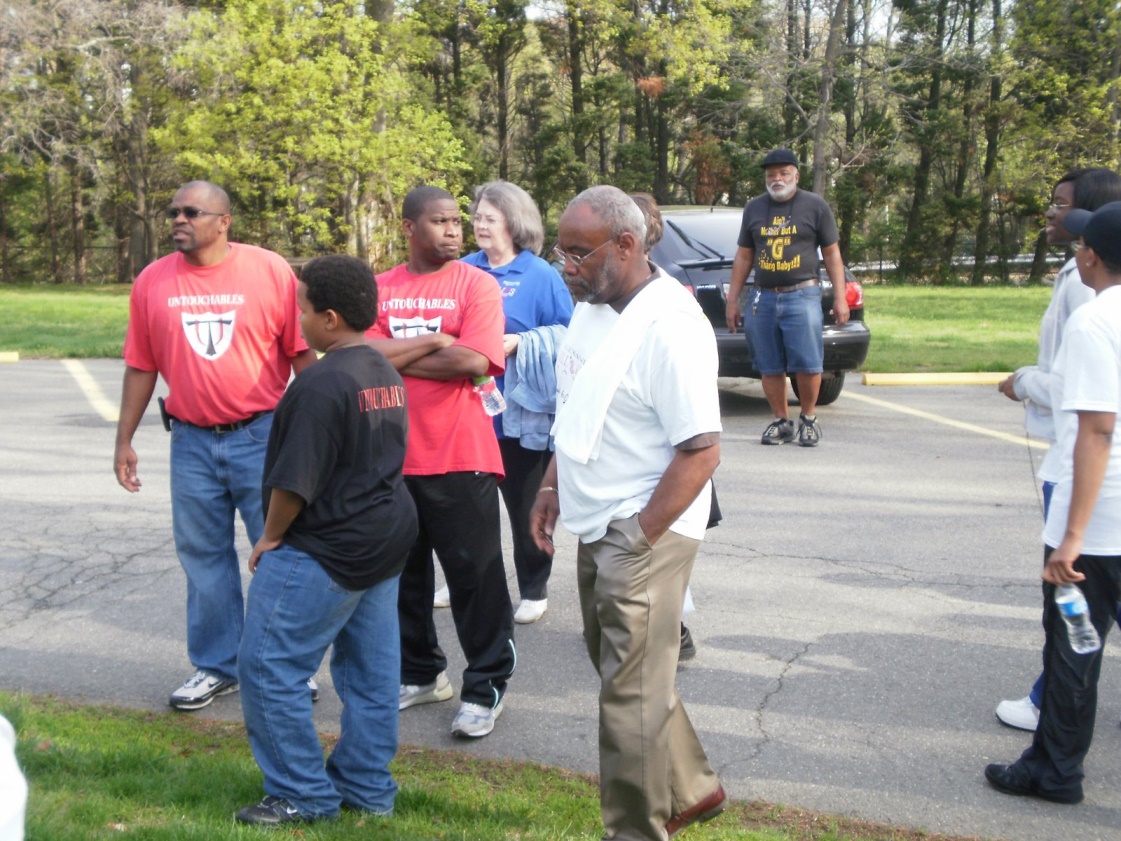 8
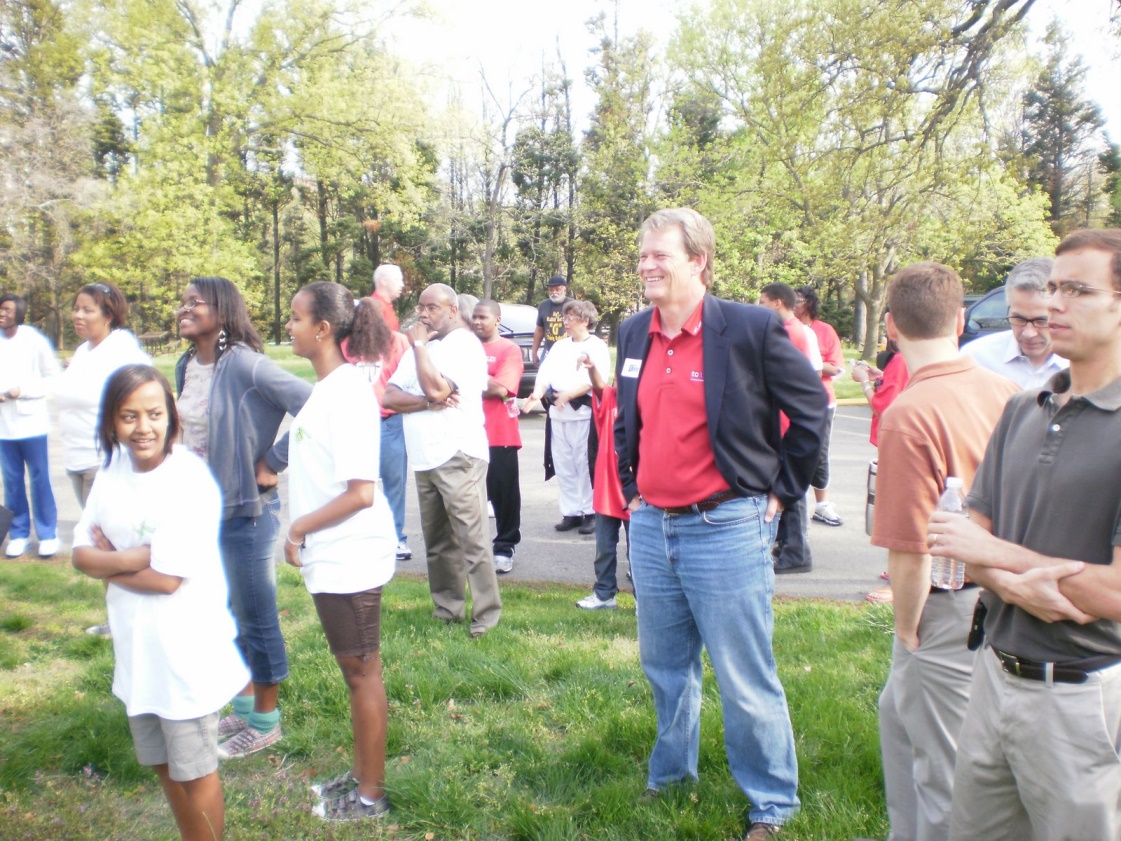 9
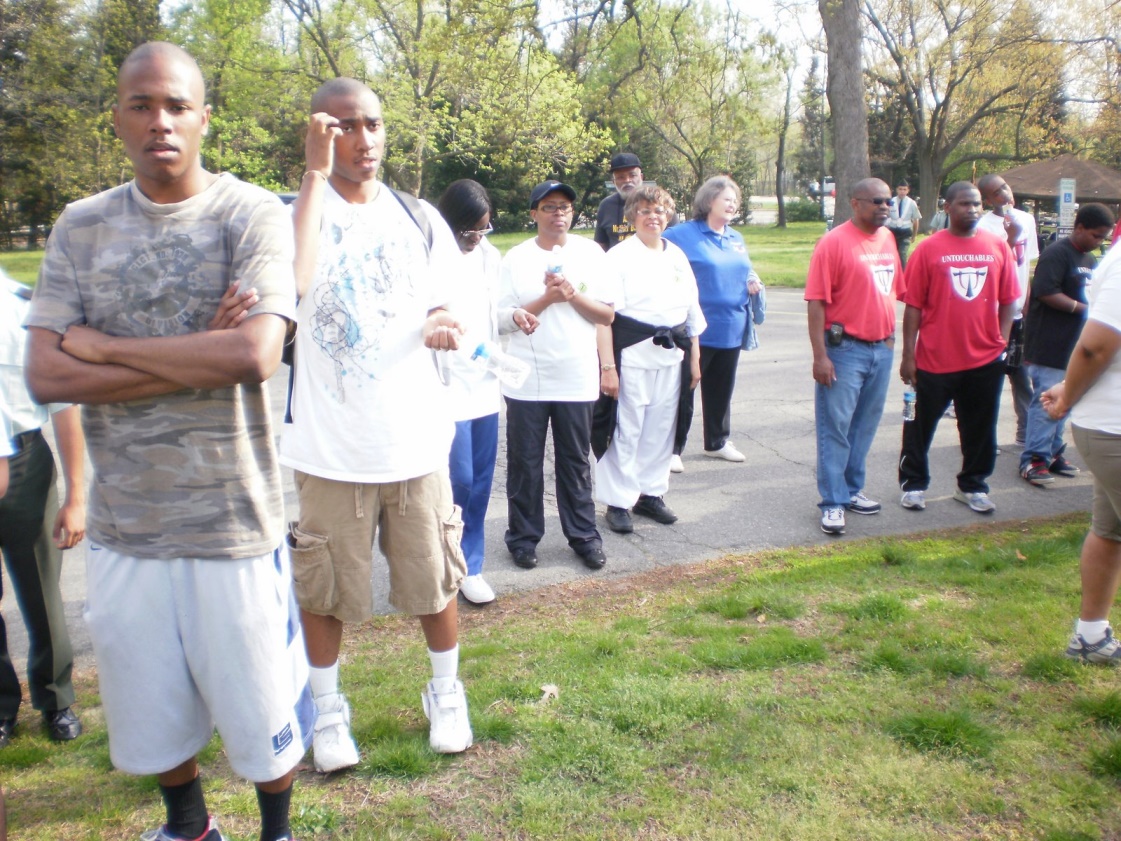 10
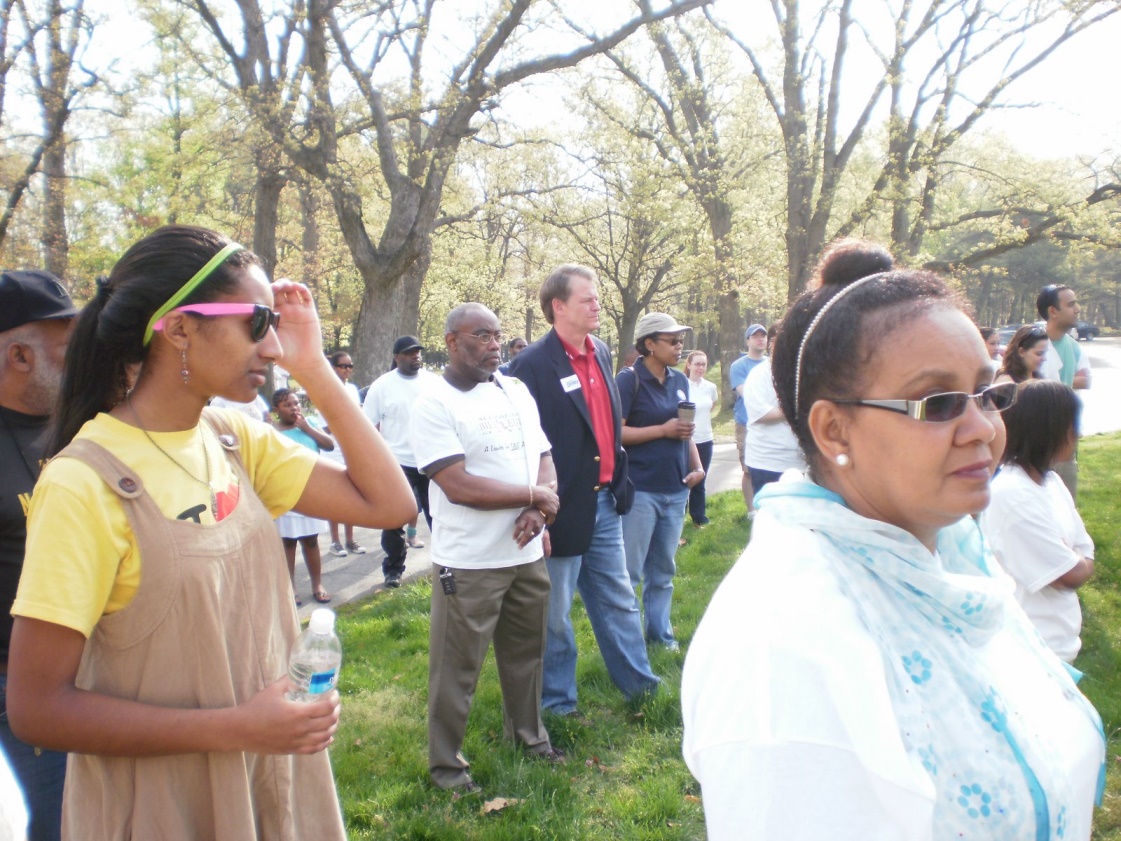 11
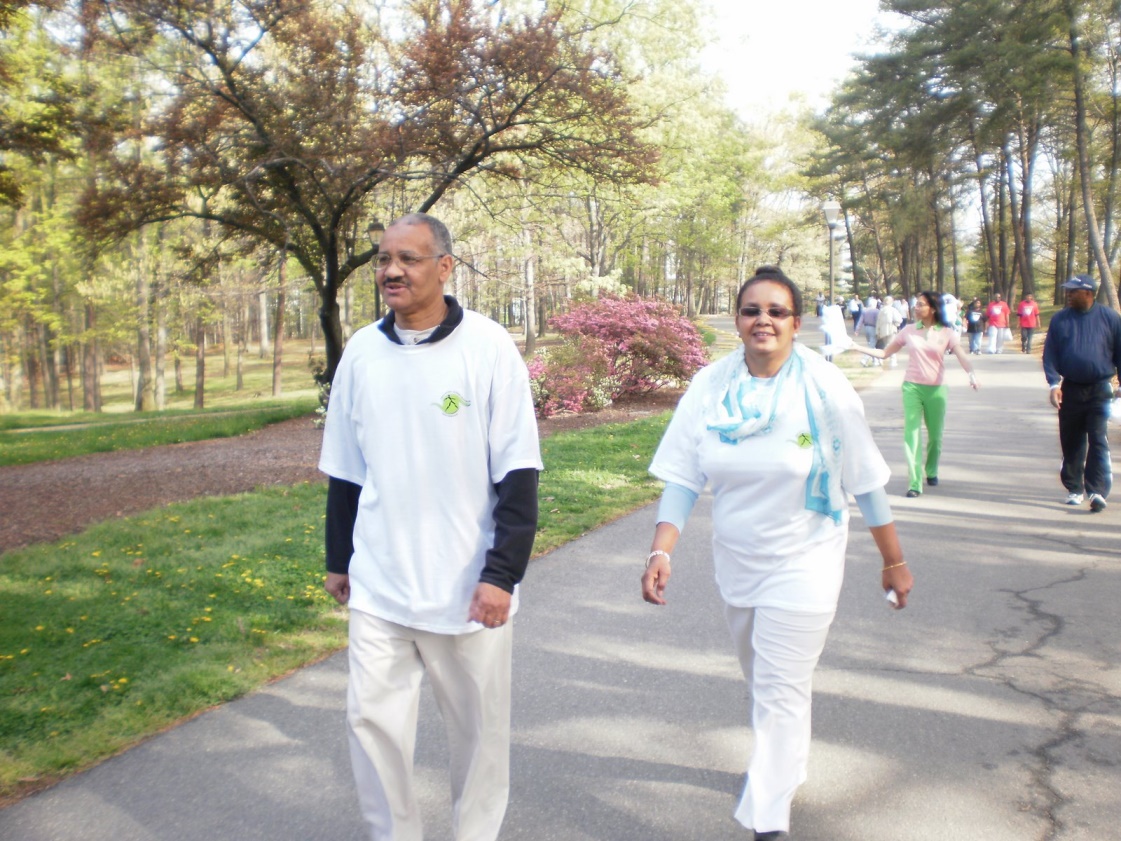 12
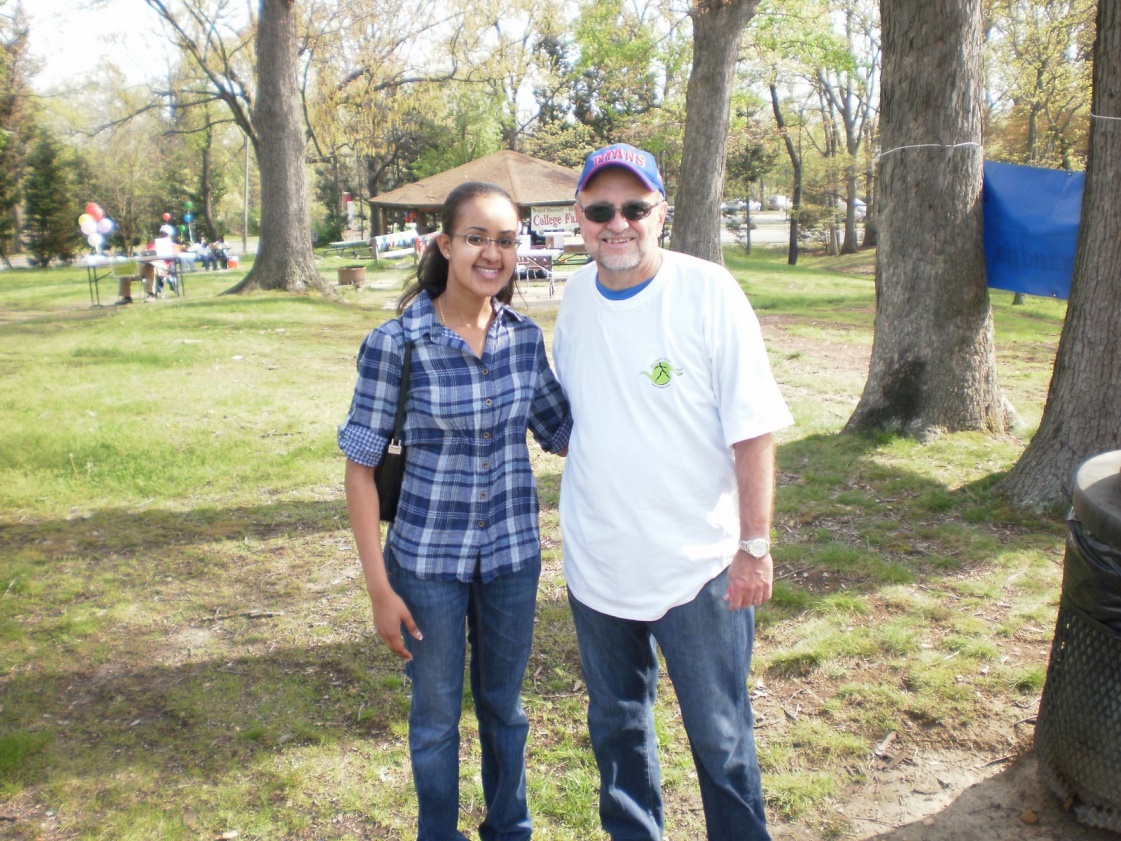 13
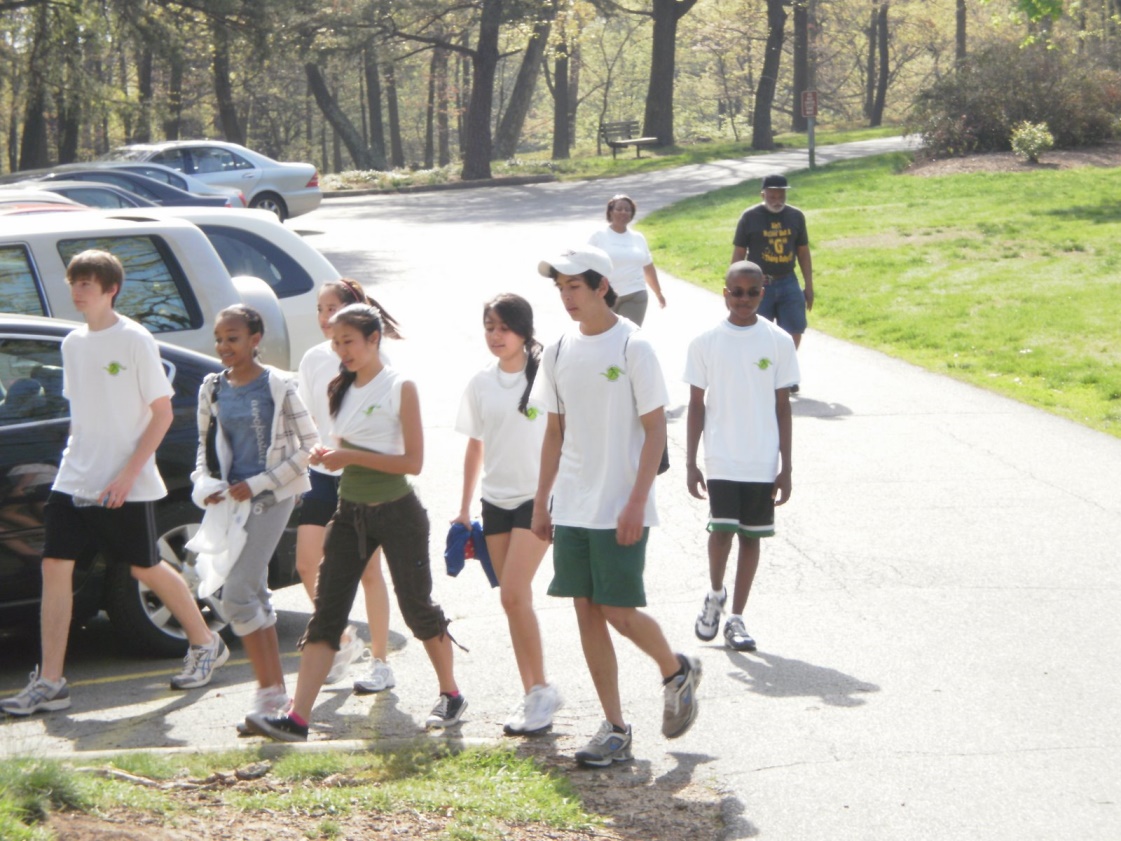 14
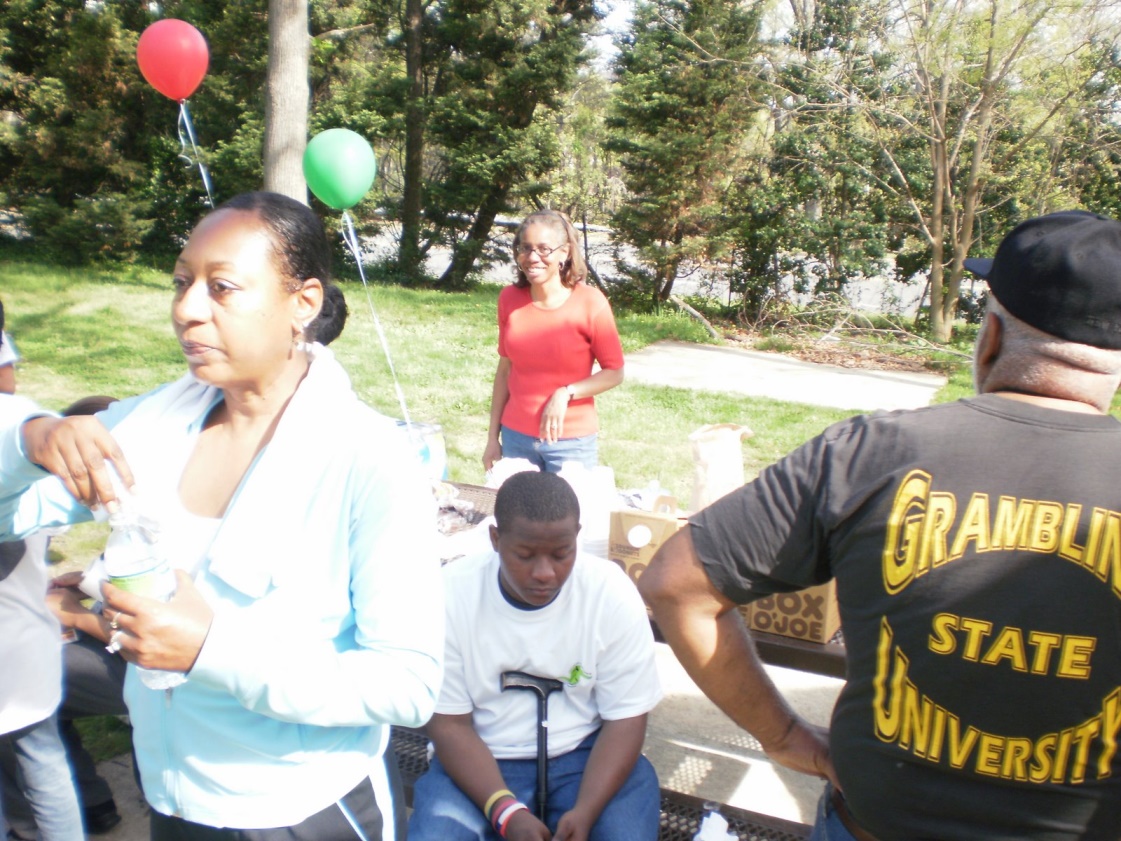 15